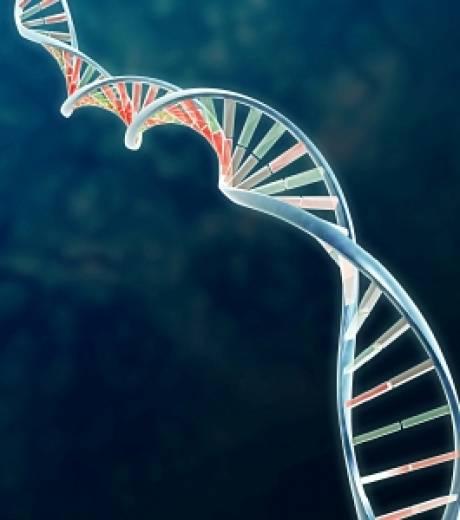 Hybridation  moléculaire et sondes
Responsable de module M: HAMDOUCHE
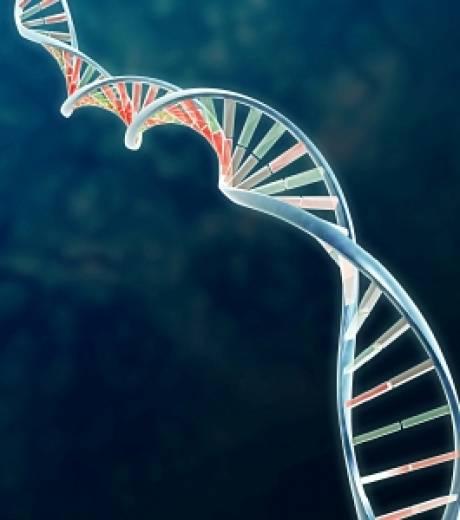 1- Définitions
hybridation moléculaire

Association de 2 simples brins d’ADN par formation de liaisons H entre ces deux brins. 

ADN-ADN
ADN-ARN
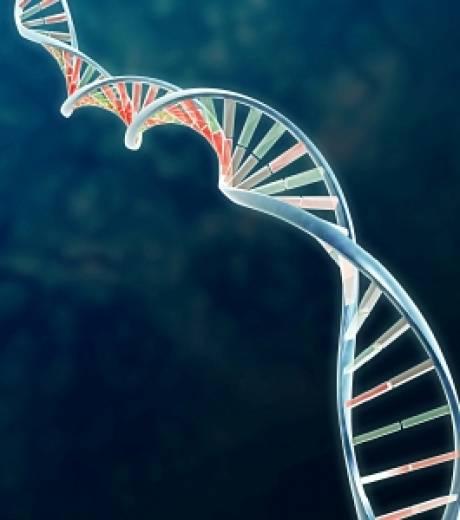 1- Définitions
Sondes nucléiques

Séquence d’acides nucléiques (au moins 15 nucléotides) marquée que l’on utilise pour détecter des séquences homologues (complémentaires)
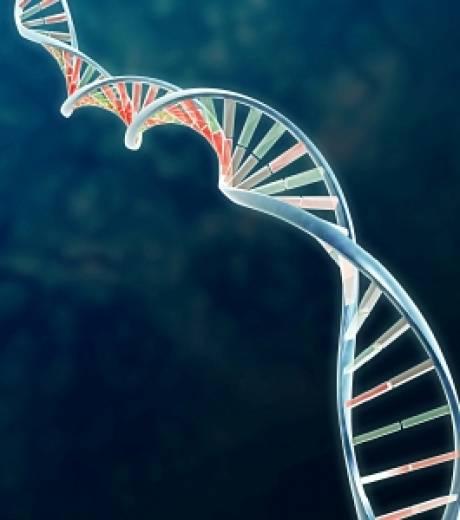 2- le marquage des acides nucléiques
2-1 Les différents types de sonde

Les sondes chaudes

Les sondes froides
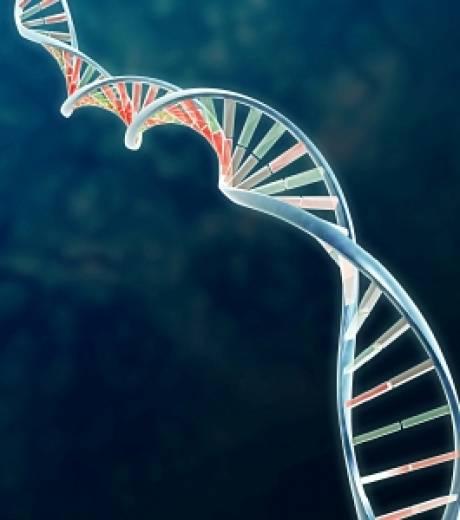 Les sondes chaudes
Marquage radioactif

Marquées par les isotopes radioactifs
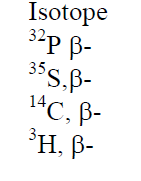 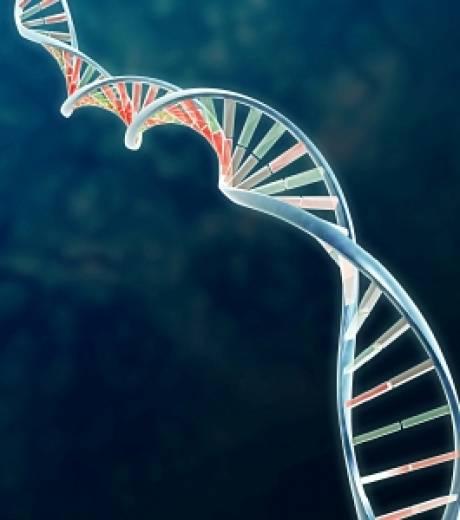 Sondes froides

Marquage non radioactif

Marquage à la Biotine
Marquage à la digoxigénine
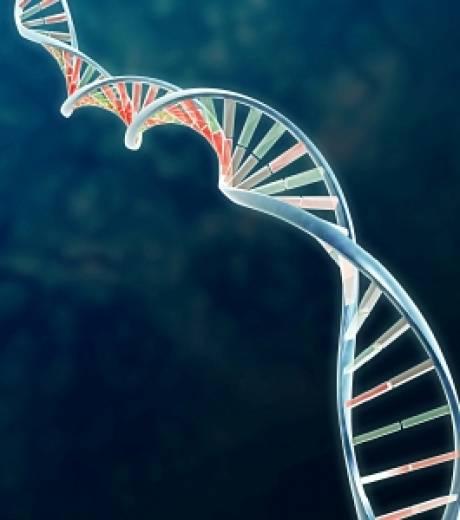 3- Les différentes techniques de marquage :





Marquage interne



Marquage externe
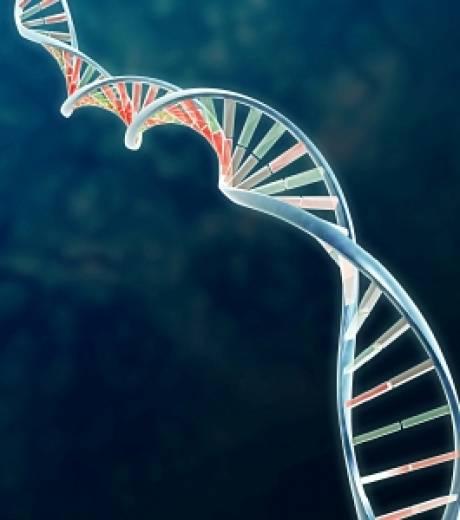 Marquage externe :  Aux extrémités
                      1. en 5’ par substitution du phosphate



La substitution du phosphate en 5’ par 
un P32 se fait en deux étapes, à l’aide de deux
 enzymes : la phosphatase alcaline en présence
 de magnésium permet d’hydrolyser le phosphate
 en 5 ‘ du polynucléotide ; la T4 polynucléotide kinase
 permet de transférer un P32 en 5’à partir d’un ATP 
Radioactif  et de magnésium.
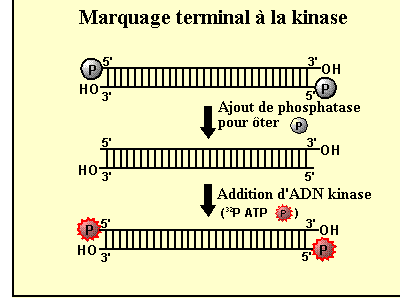 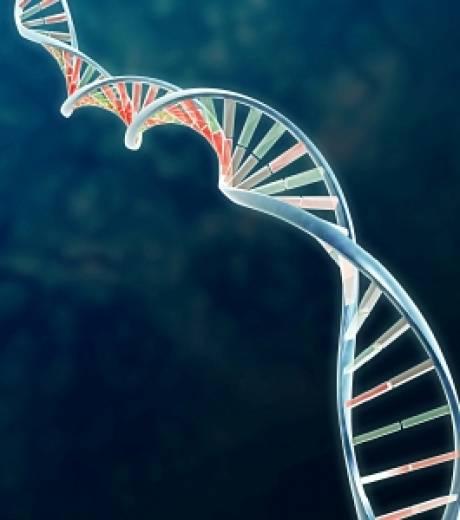 2. en 3’ par élongation





La terminale transférase permet de 
rajouter des bases marquées en 3’ en
 présence de dXTP* et de magnésium.
 Cette enzyme est une ADN polymérase
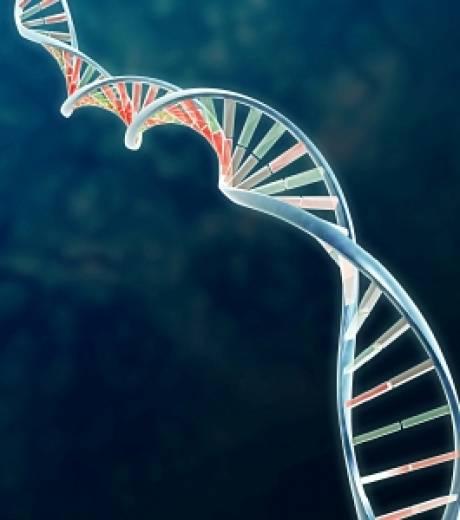 Marquage interne
1- « nick translation »
déplacement de coupure
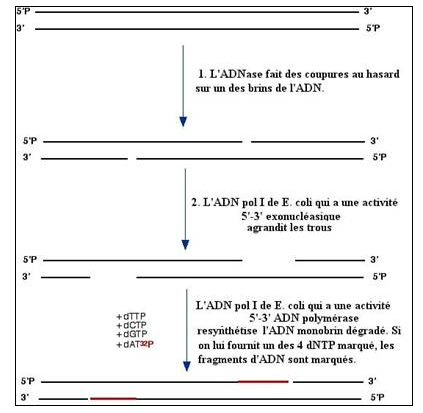 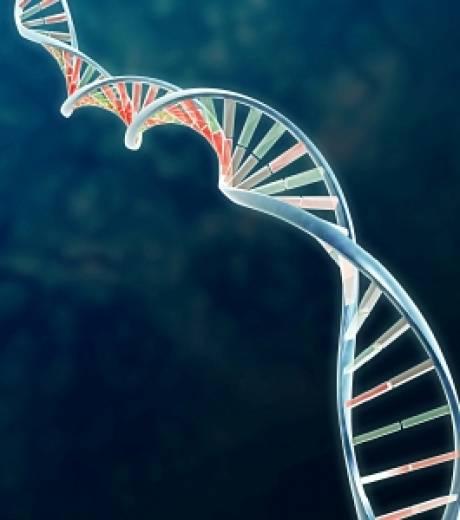 « ramdom priming » amorçage au hasard.
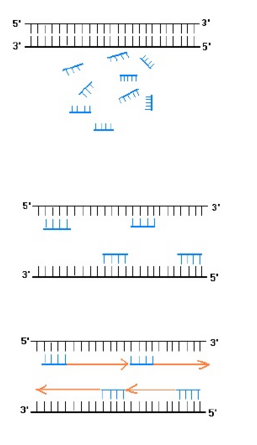 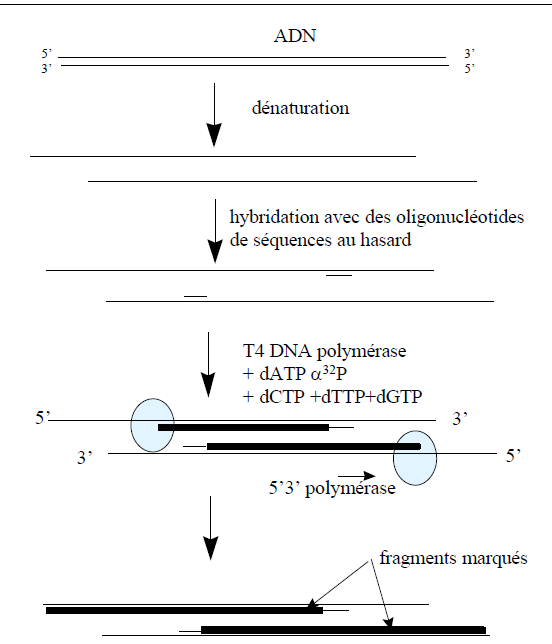 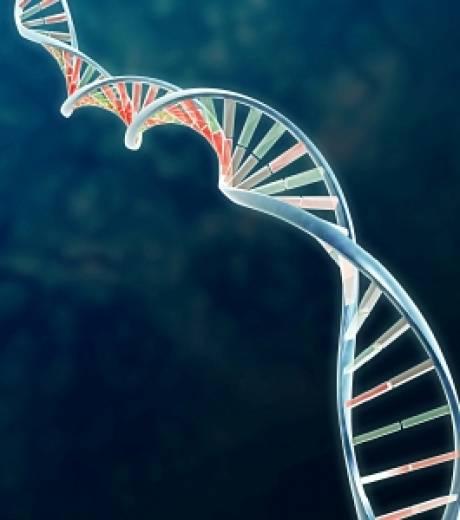 hybridation
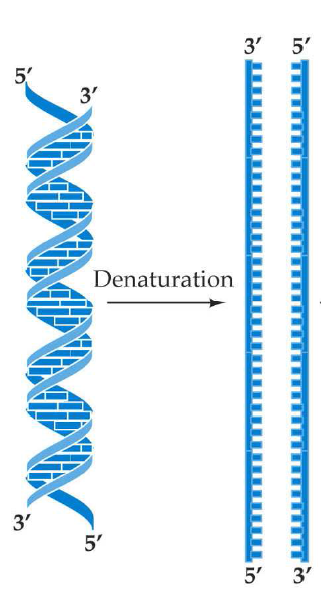 Dénaturation:  
on peut rompre les liaisons hydrogènes entre bases appariées d’une molécules d’ADN bicaténaire en chauffant la molécule ou en manipulant les conditions de milieu , cette séparation est appelée dénaturation ou fusion de l’ADN
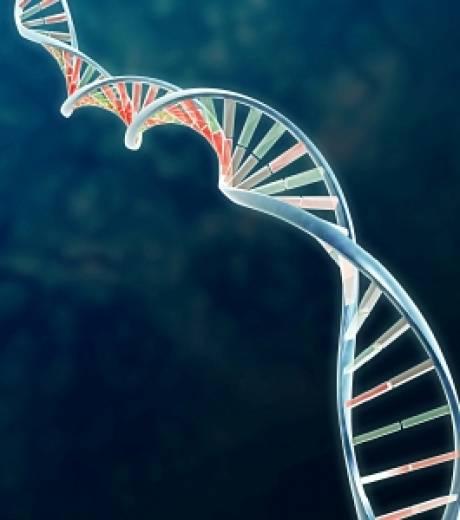 Température de fusion
Tm défini comme la température ou 50% des brins sont dénaturés
Le Tm dépend de deux facteurs principaux :
 
 du nombre de liaisons hydrogènes 

La composition du milieu.
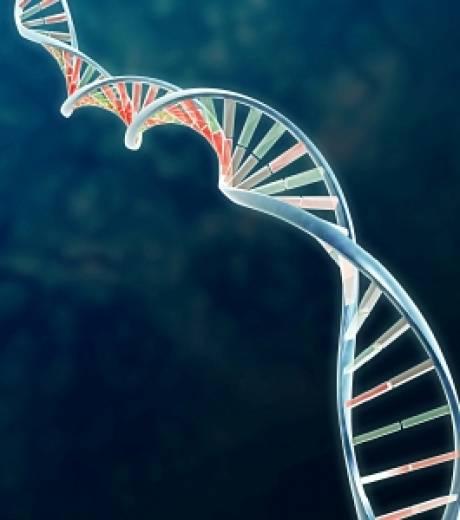 Le nombre de liaisons hydrogène lui-même dépend :







  la longueur du fragment : le Tm augmente avec la longueur

 de la composition en bases : l'augmentation de la proportion en GC augmente le Tm.

 de la présence de mésappariements : Les mésappariements abaissent le Tm, puisque au niveau du mésappariement, il n’y a pas de liaison hydrogène.
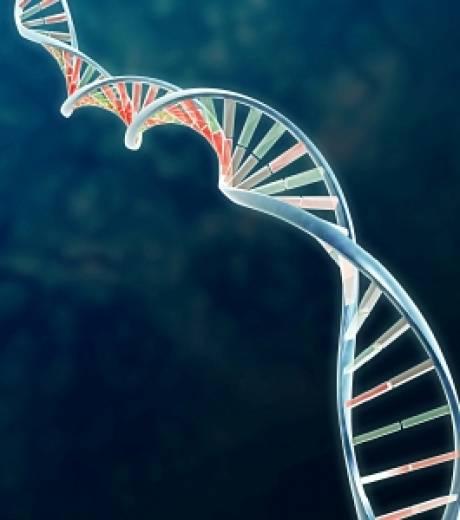 La composition du milieu.







 la force ionique. L’augmentation de la concentration en cations monovalents tel que le NaCl joue sur le Tm.

 Certains composés tels que la formamide ou l'urée abaissent le Tm.

 le pH est aussi important. Aux pH extrêmes, l’ADN est dénaturé. A température ambiante, on utilise souvent le NaOH pour dénaturer l'ADN.
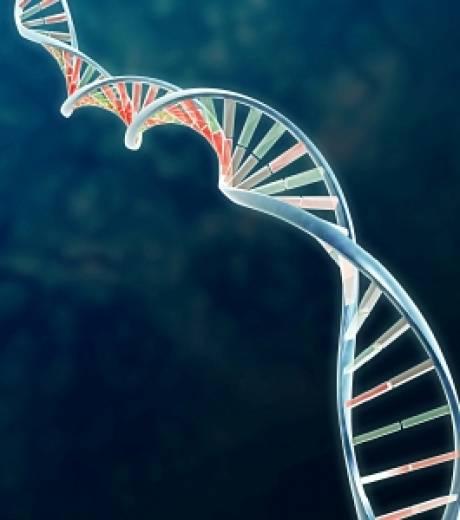 Calcul du Tm
Pour les fragments de plus d’un kilobase (kb) on utilise souvent l’équation suivante pour estimer le Tm :
Tm = 81,5 + 16,6 log M + 41 (G+C)
Où M est la concentration en cation monovalent et (G+C) représente la proportion de bases G et C et (Schildkraut et Lifton , 1965).
Pour des fragments plus petits, pour les olignucléotides, on utilise l’expression 
Tm = 81,5 + 16,6 log M + 41 (G+C) -500/L
L représente la longeur de l’oligonucléotide
• Si on utilise un agent dénaturant, abaissant le Tm tel que la formamide. On utilise l’équation
suivante
Tm = 81,5 + 16,6 log M + 41 (G+C) -500/L - 0,62 F
F représente la concentration molaire en formamide.
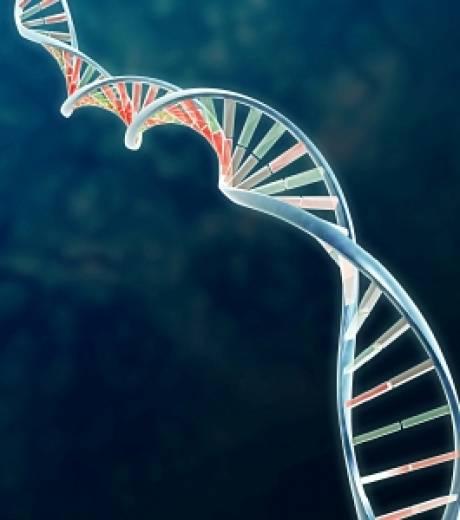 Hybridation


L’hybridation correspond à
 l'association de deux brins 
d'acide nucléiques complémentaires. 

La dénaturation est réversible. 
Quand la température est abaissée progressivement
 jusqu’au point de fusion (Tm)
 température  inférieure au Tm, 
les molécules peuvent s'hybrider selon
 la règle de complémentarité des bases.
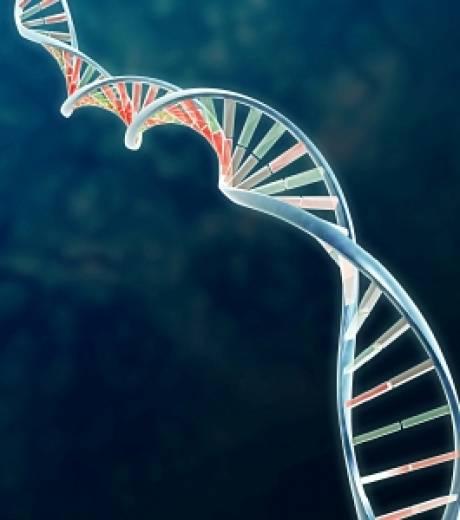 Hybridation en phase liquide


Hybridation sur support solide
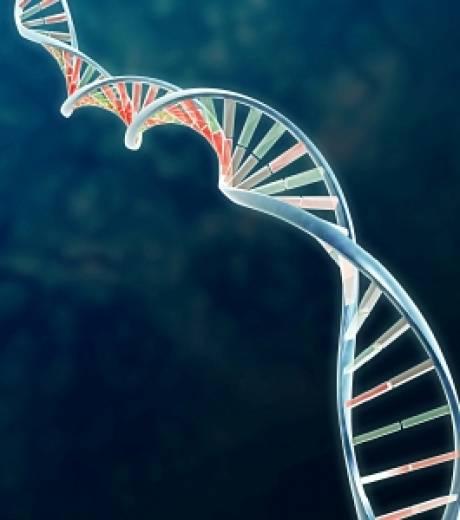 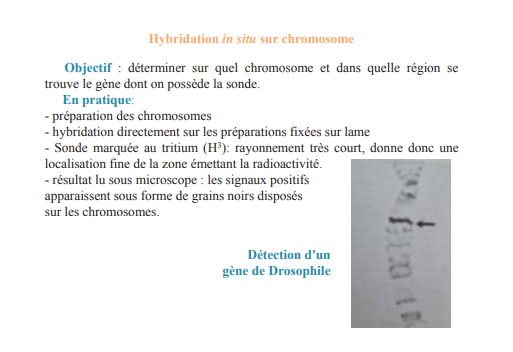 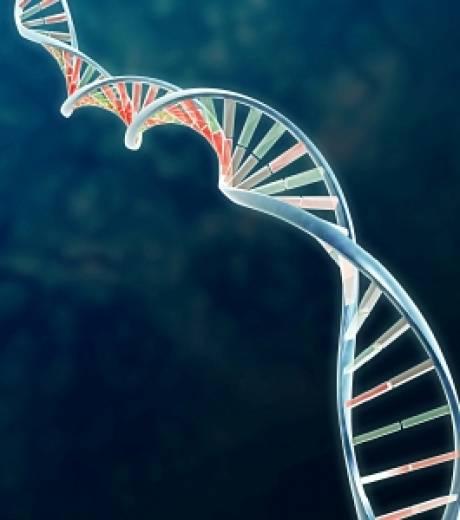 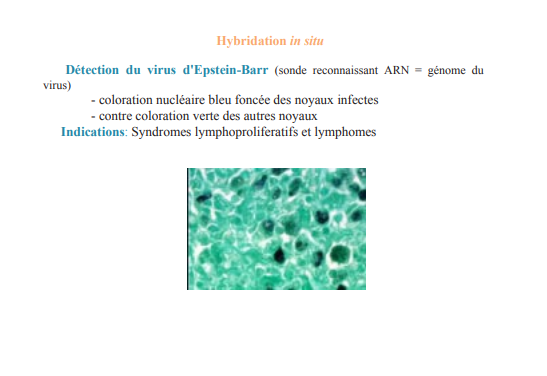 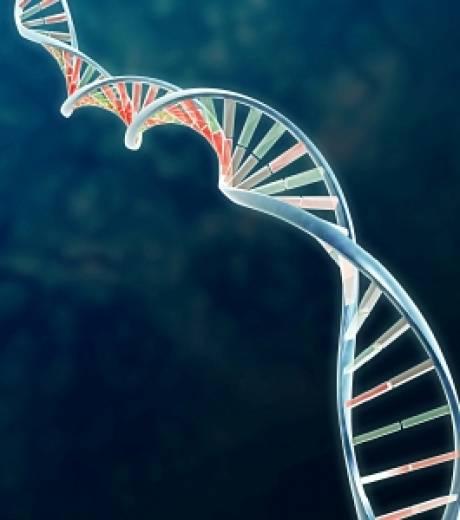 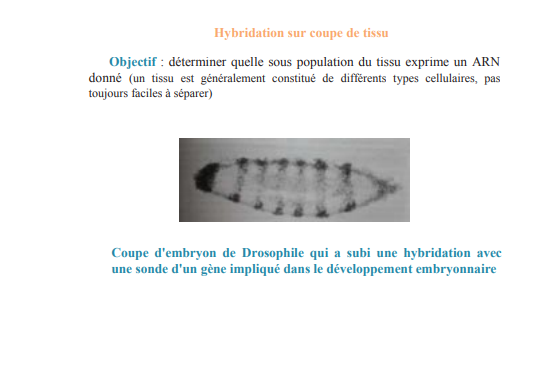 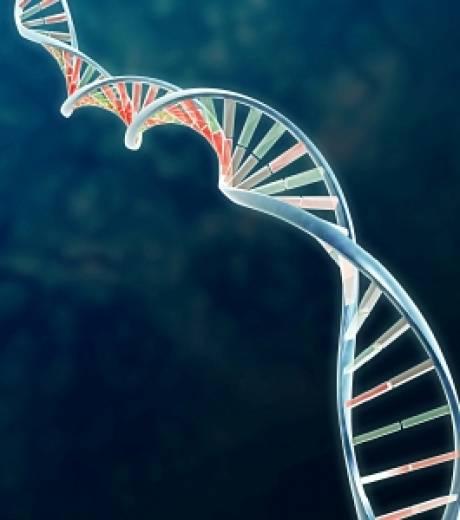 Puces à ADN;
 Ces puces sont composées de sondes ADN (préparées chimiquement ou enzymatiquement) fixées sur des supports solides micrométriques (verre, graphite, polymère : polypropylène ou polyacrylamide) qui permettent de rechercher simultanément des centaines de milliers de séquences dans un même échantillon. Contrairement aux précédentes techniques sur support, la surface est imperméable, transparente et rigide, ce qui facilite et augmente la rapidité de détection. L’acide nucléique à analyser est généralement amplifié par PCR où les fragments peuvent être marqués par incorporation de molécules fluorescentes. Les données de l’analyse sont ensuite traitées par informatique Il est également possible d’analyser les mutations, les produits d’un séquençage, de diagnostiquer des maladies génétiques et infectieuses
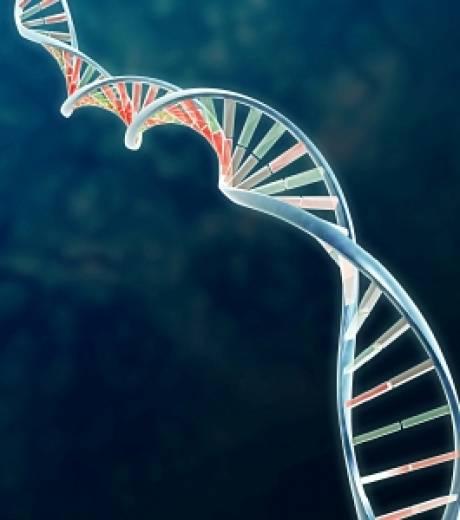 Les puces à ADN sont utilisées en pharmacogénomique (identification de cibles pour la recherche thérapeutique), toxicogénomique (après hypothèse de l’effet toxicologique d’une substance entraînant une modification de l’expression de gènes), agroalimentaire (contrôle des microorganismes utilisés dans certaines fabrication comme les levures ou les ferments lactiques, détection de séquences provenant d’OGMs), environnement (analyse bactérienne de l’eau, détection d’agents infectieux dans l’alimentation)
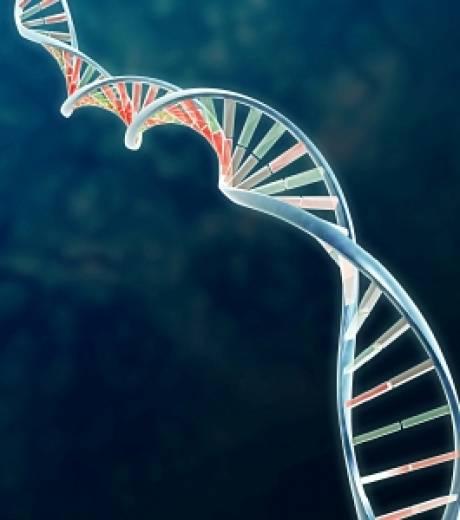 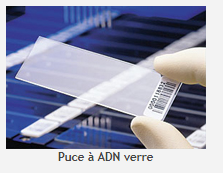 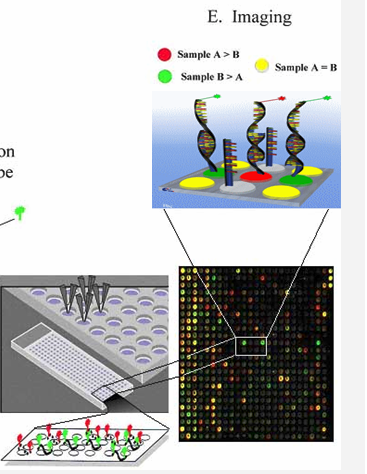 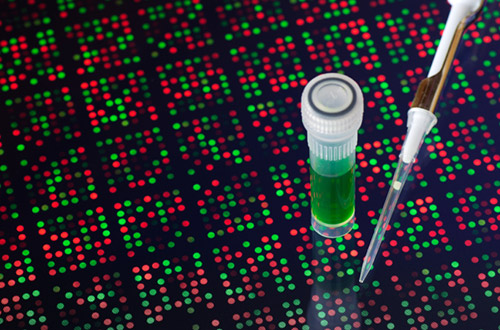 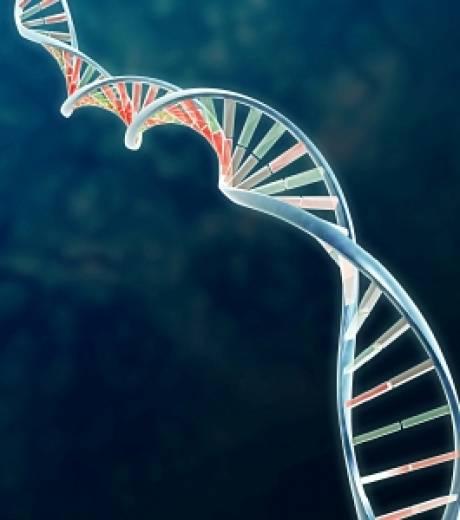 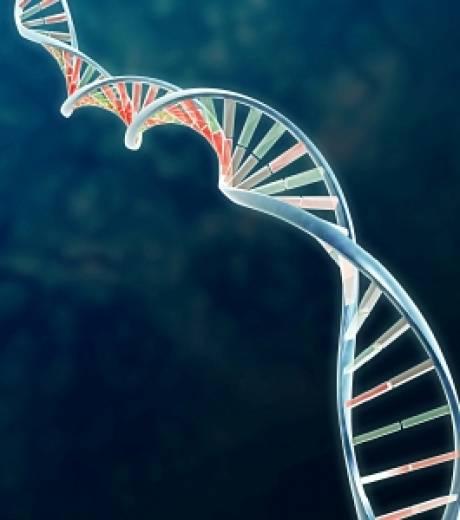 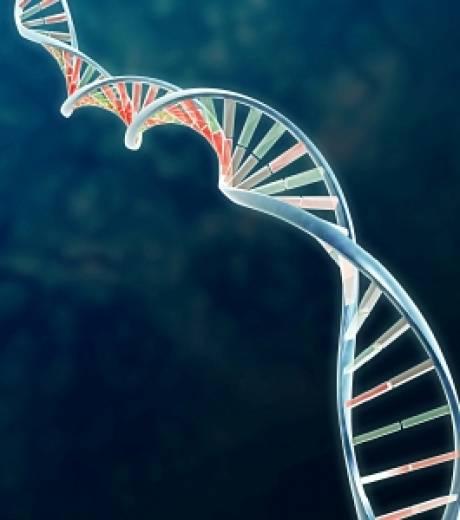 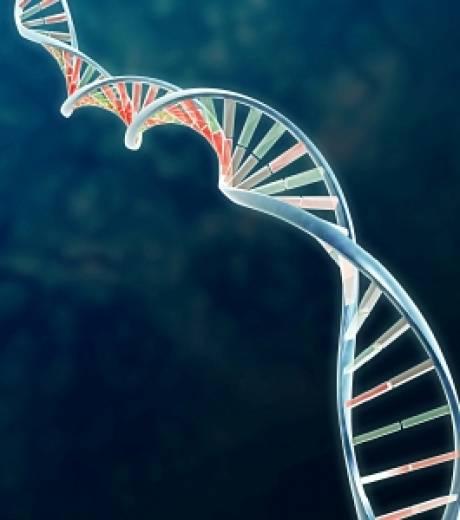 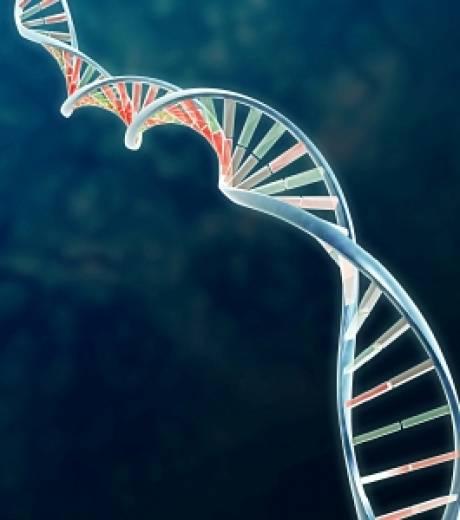